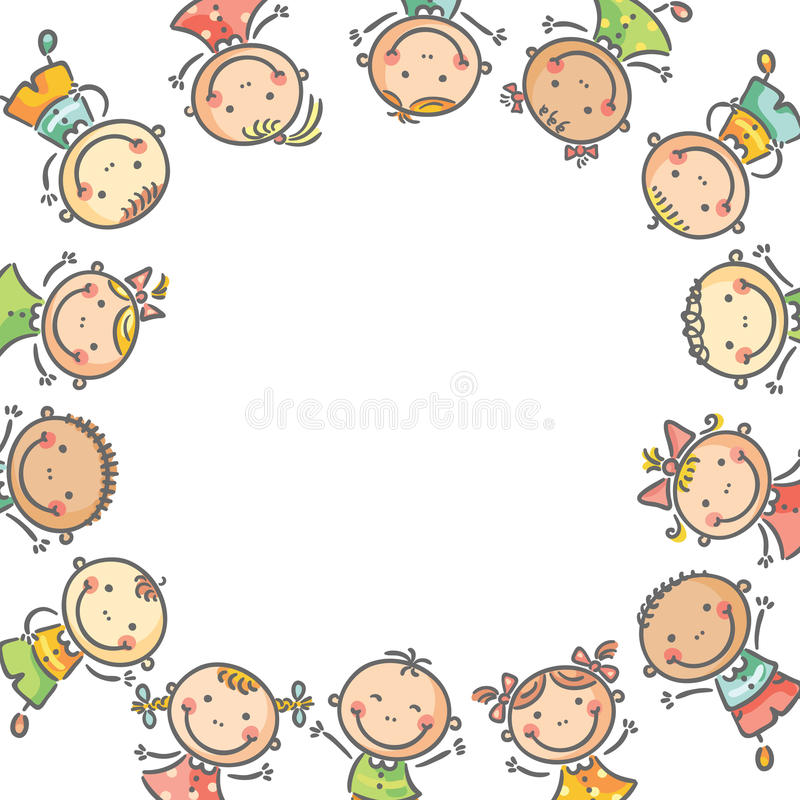 Памятка воспитателя
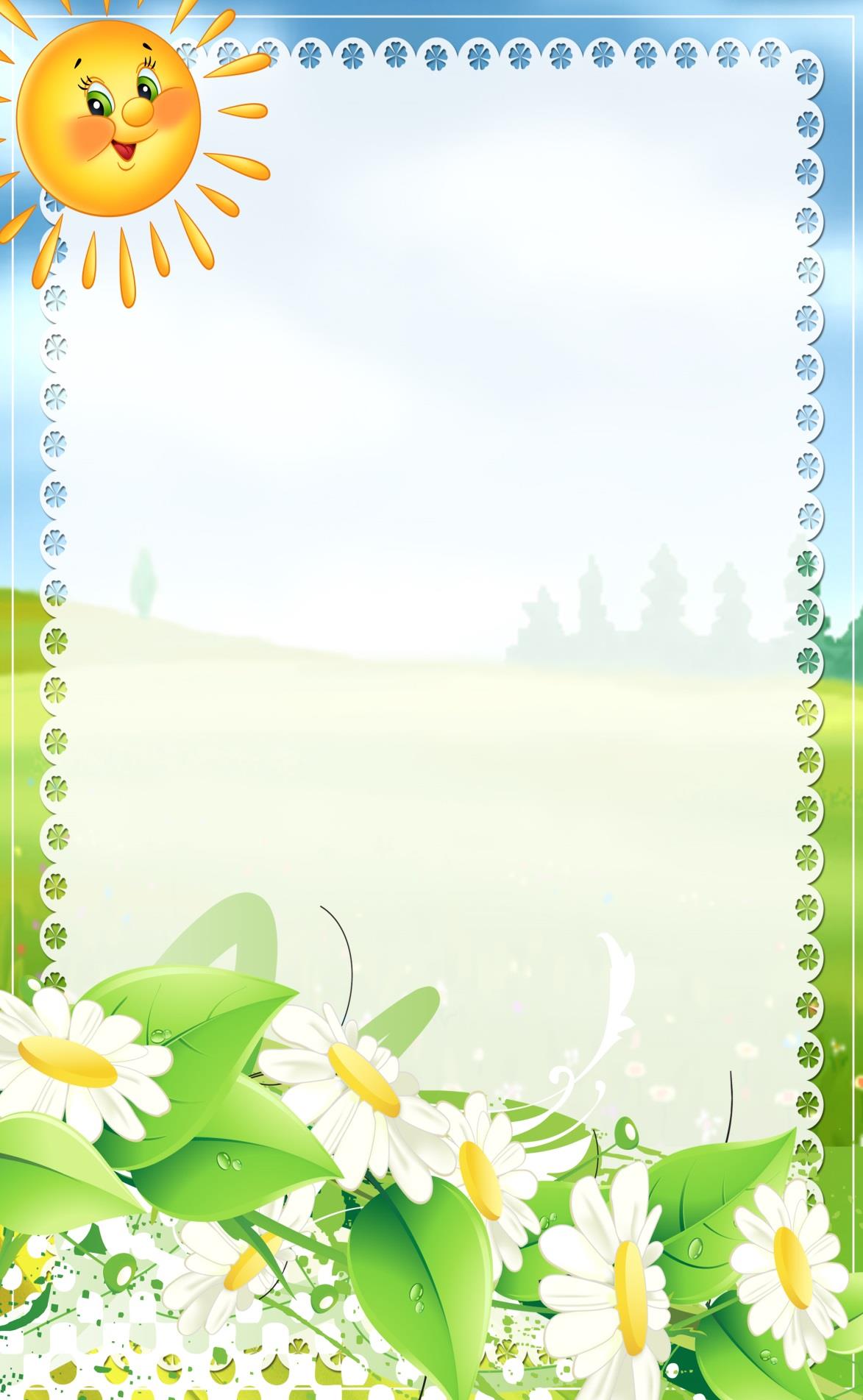 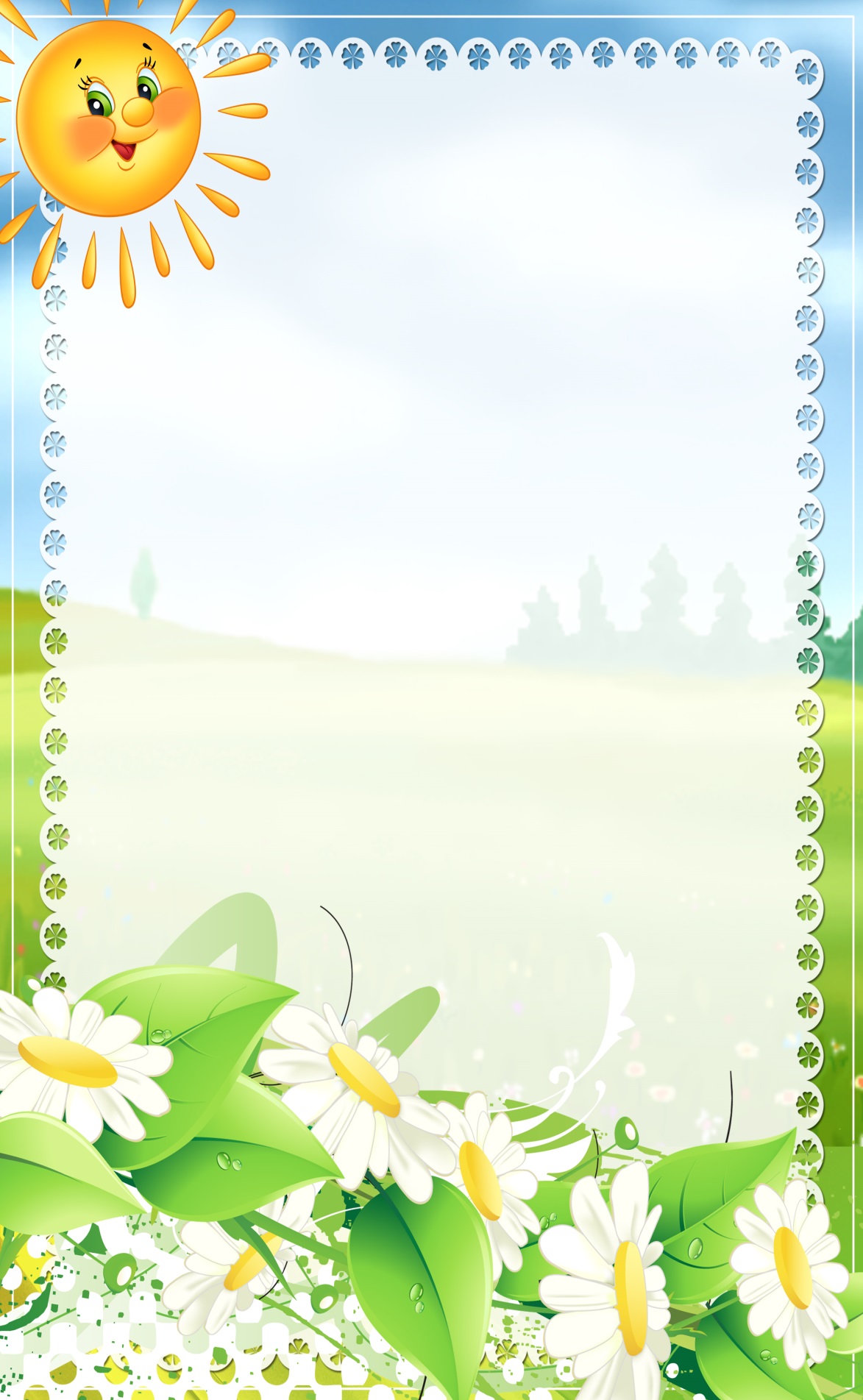 Принципы дошкольного  
                              образования

                 1. Полноценное проживание   
                 ребенком всех этапов детства   
(младенческого, раннего и дошкольного возраста)  
2. Построение образовательной деятельности на основе индивидуальных особенностей каждого ребенка, при котором сам ребенок становится активным в выборе содержания своего образования, становится субъектом образования (далее –индивидуализация дошкольного образования);
3. Содействие и сотрудничество детей и взрослых, признание ребенка полноценным участником 
                               образовательных  
                                                   отношений;
4. Поддержка инициативы 
детей в различных видах 
деятельности;
5. Сотрудничество организации 
с семьей;
6. Приобщение детей к социокультурным нормам, традициям семьи, общества и государства;
7. Формирование познавательных интересов и познавательных действий ребенка в различных видах деятельности;
8. Возрастная адекватность дошкольного образования (соответствие условий, требований, методов возрасту и особенностям развития);
9. Учет этнокультурной 
ситуации развития детей
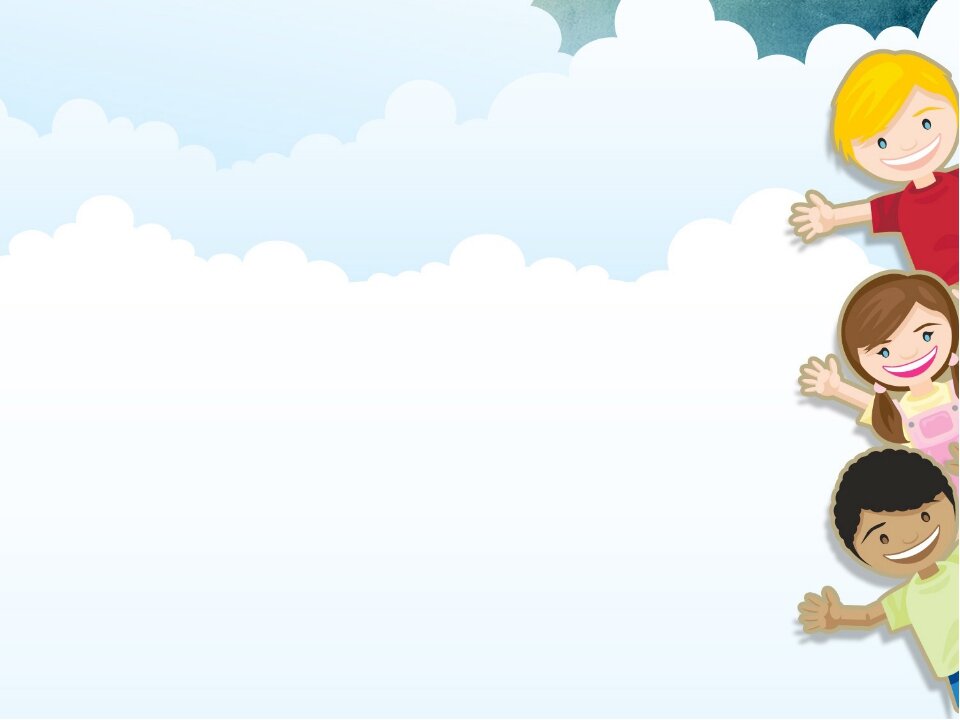 ЗАДАЧИ ФГОС


1. Охрана и укрепление физического и психического здоровья детей, в том числе их эмоционального благополучия 


2. Обеспечение равных возможностей для полноценного развития каждого ребенка в период дошкольного детства независимо от места проживания, пола, нации, языка, социального статуса (в том числе ограниченных возможностей здоровья)


3. Обеспечение преемственности целей, задач и содержания образования, реализуемых в рамках образовательных программ различных уровней (далее – преемственность основных образовательных программ дошкольного и начального общего образования)
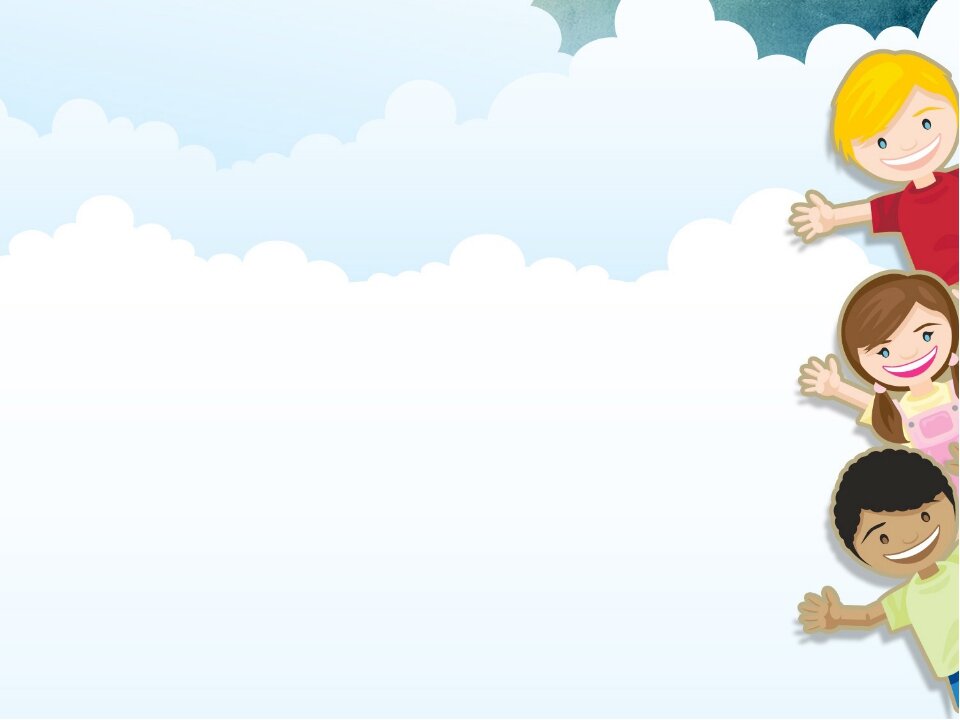 ЗАДАЧИ ФГОС


4. Создание благоприятных условий развития детей в соответствии с его возрастными и индивидуальными особенностями и склонностями, развития способностей и творческого потенциала каждого ребенка как субъекта отношений с самим собой, другими детьми, взрослыми и миром


5. Объединения обучения и воспитания в целостный образовательный процесс на основе духовно-нравственных и социокультурных ценностей,  принятых в обществе, правил и норм поведения в интересах человека, семьи, общества


6. Формирования общей культуры личности детей, в том числе ценностей здорового образа жизни, развития их социальных, нравственных, эстетических, интеллектуальных, физических качеств, инициативности, самостоятельности и ответственности ребенка, формирования предпосылок учебной деятельности
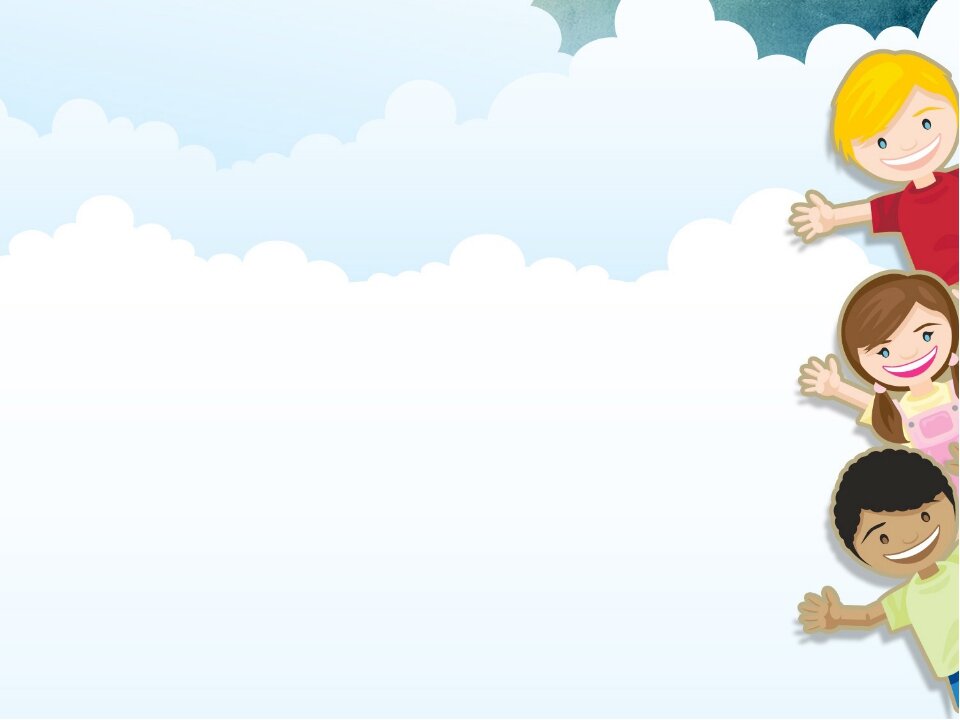 ЗАДАЧИ ФГОС


7. Обеспечения вариативности и разнообразия содержания Программ и организационных форм дошкольного образования, возможности формирования Программ различной направленности с учетом образовательных потребностей, способностей и состояния здоровья детей;


8. Формирования социокультурной среды, соответствующей возрастным, индивидуальным, психологическим и физиологическим особенностям детей;


9. Обеспечения психолого-педагогической поддержки семьи и повышения компетентности родителей (законных представителей) в вопросах развития и образования, охраны и укрепления здоровья детей.
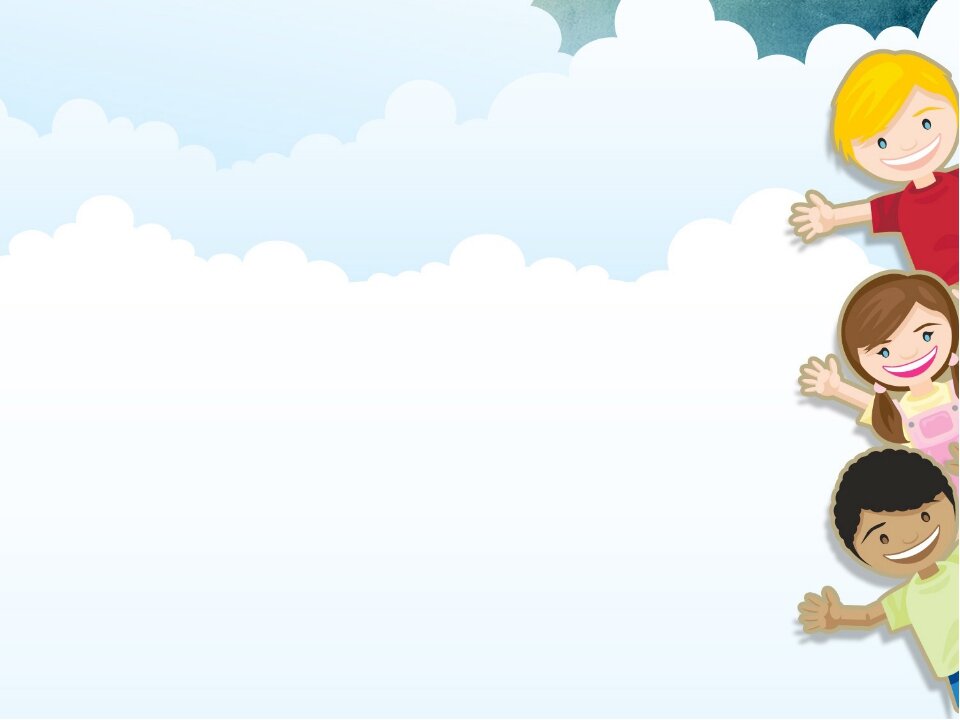 Направления, обеспечивающие развитие личности детей:



Социально-коммуникативное

Познавательное

Речевое

Художественно-эстетическое

Физическое
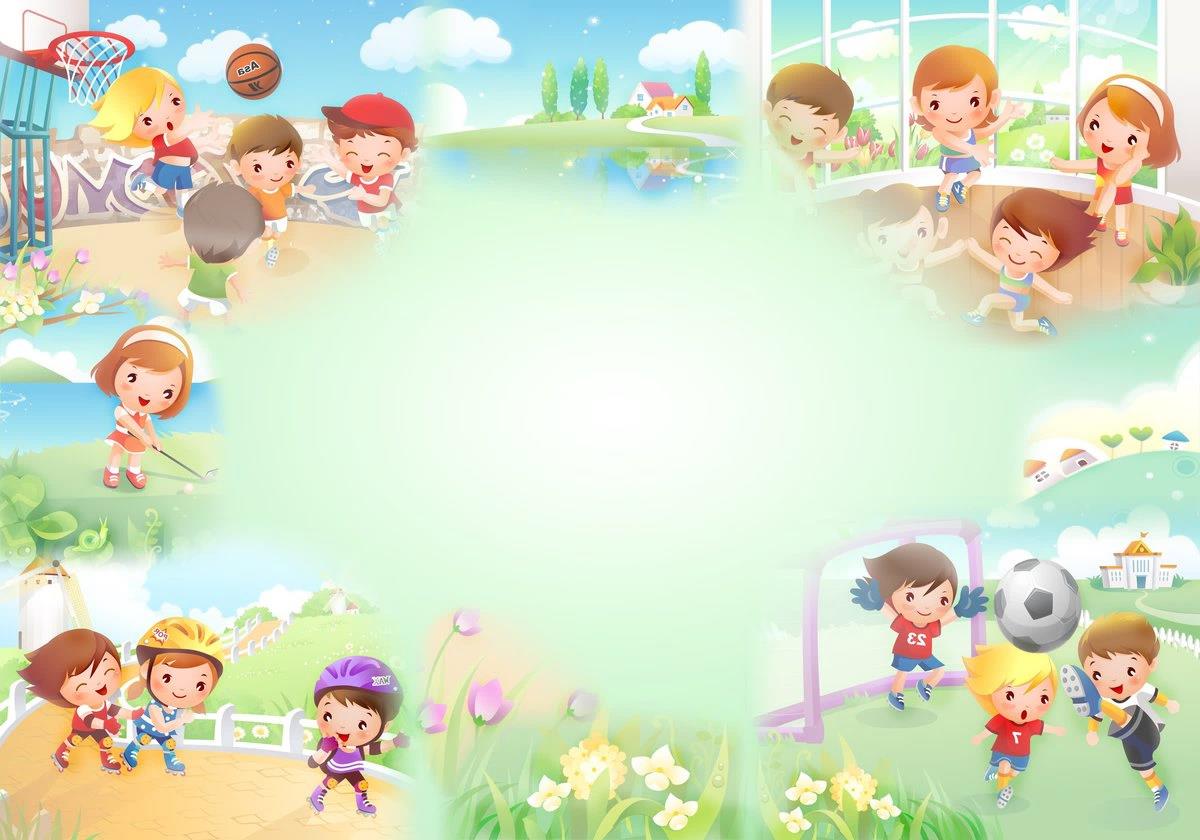 ФГОС в ДОУ – это

Минимизация рисков кризисов 
возрастного развития ребенка 
при переходе от дошкольного 
детства к начальной школе
Приобщение детей через 
соответствующие их индивидуально-
возрастным особенностям виды 
деятельности к традициям семьи, 
общества и государства
Расширение возможностей 
развития личностного потенциала 
и способностей каждого ребенка 
дошкольного возраста

Обеспечение условий здорового 
образа жизни и безопасности ребенка
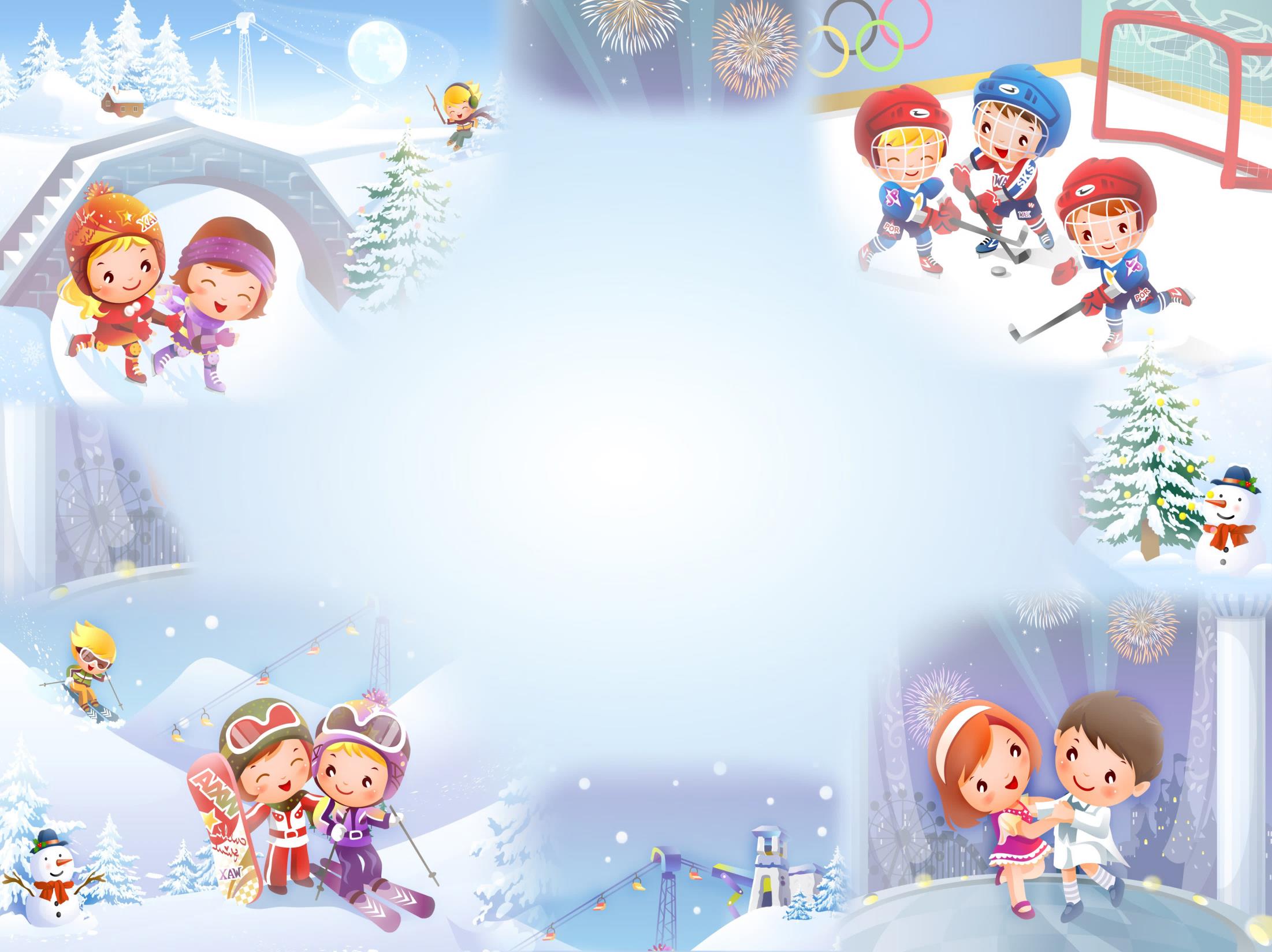 ФГОС в ДОУ – это

Развитие интереса и мотивации детей к познанию мира и творчеству


Соблюдение прав ребенка, родителей и других участников образовательного процесса


Разработка нормативов условий, обеспечивающих общую организацию содействия детей и взрослых в дошкольном детстве


Развитие вариативных образовательных программ, поддерживающих социокультурное разнообразие детства
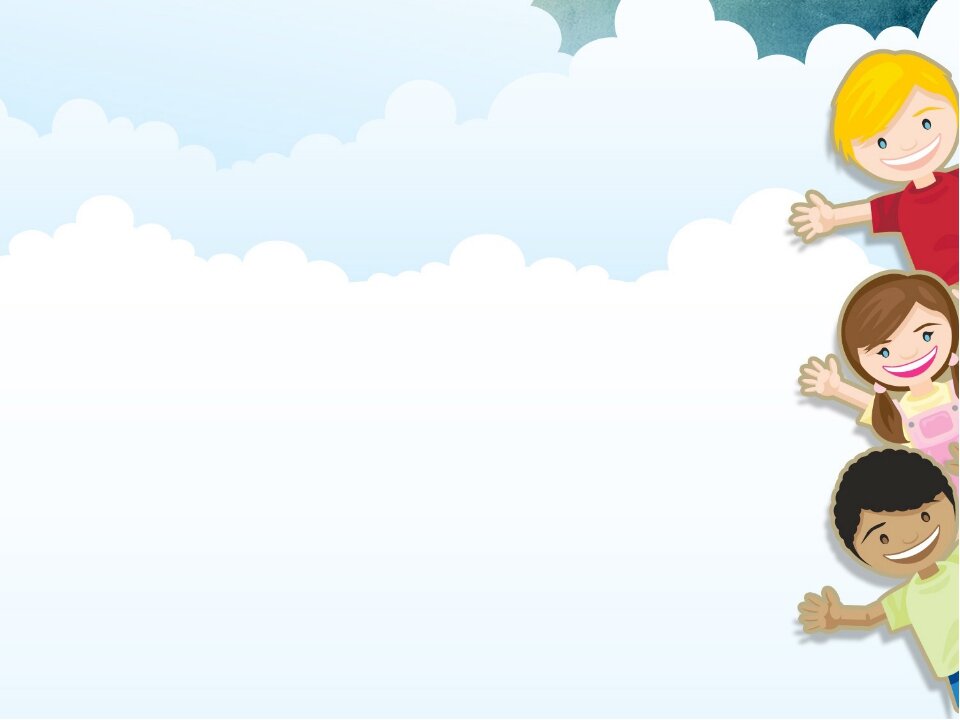 Художественно-эстетическое развитие дошкольников предполагает:

1. Развитие предпосылок ценностно-смыслового восприятия и понимания произведений искусства, мира природы

2. Становление эстетического отношения к окружающему миру

3. Формирование элементарных представлений о видах искусства

4. Восприятие музыки, художественной литературы, фольклора

5. Стимулирование сопереживания персонажам художественных произведений

6. Реализацию самостоятельной творческой деятельности детей (изобразительной, конструктивно-модельной, музыкальной др.)
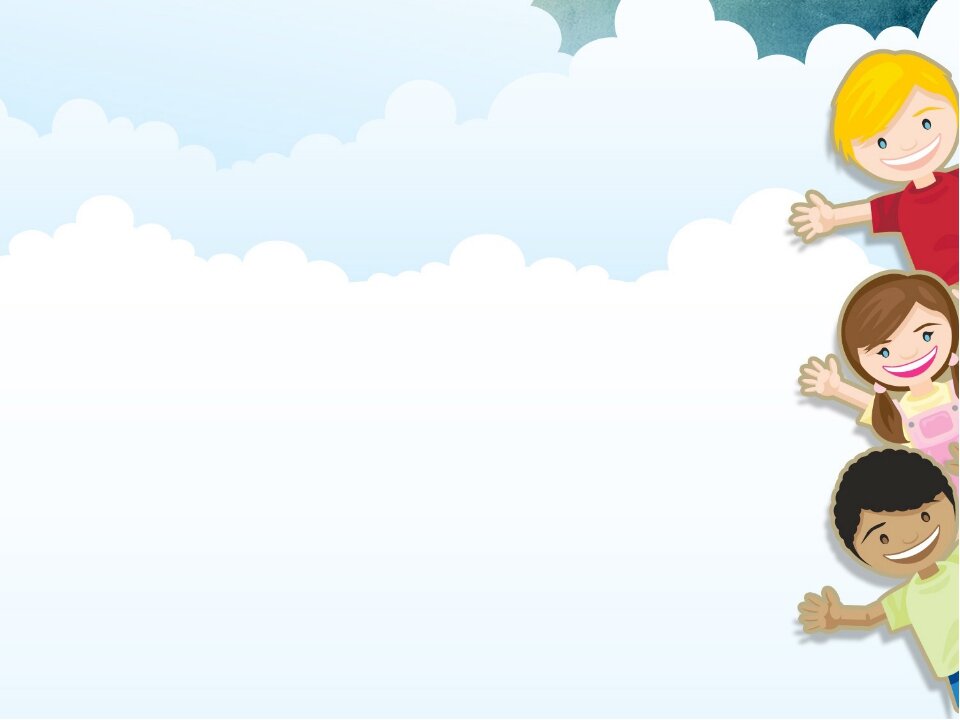 В рамках образовательной области «ПОЗНОВАТЕЛЬНОЕ  РАЗВИТИЕ», согласно Стандарту, необходимо развивать

познавательную мотивацию

познавательные действия


Содержание образовательных областей в Стандарте зависит от возрастных и индивидуальных особенностей детей
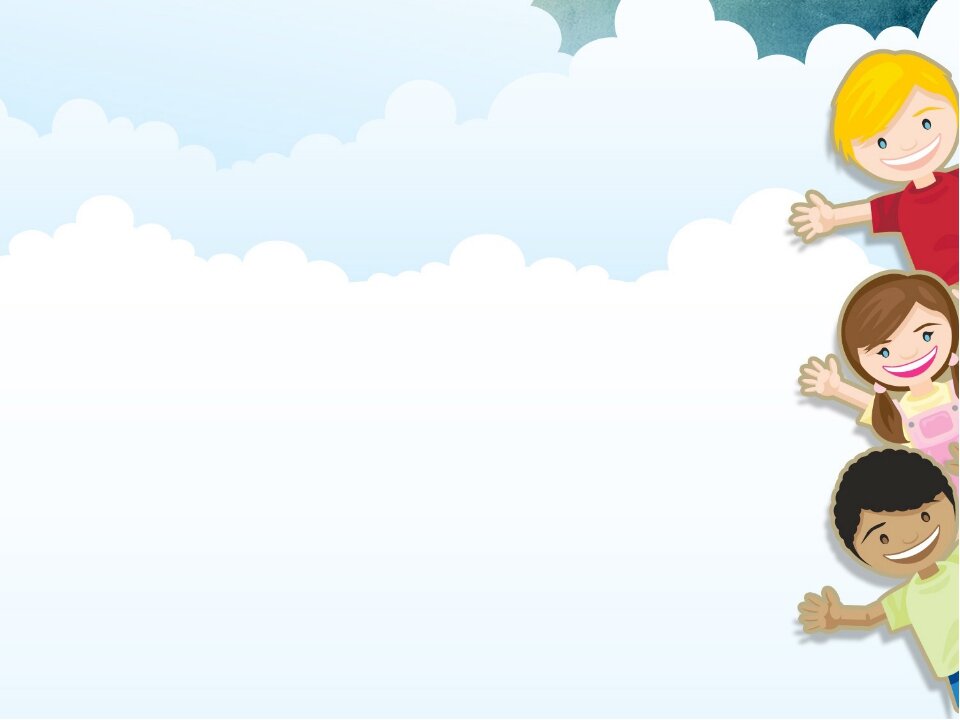 Коррекционная работа и инклюзивное образование направлены на

1. Обеспечение коррекции нарушений развития различных категорий детей с ограниченными возможностями здоровья, оказания им квалифицированной помощи в освоении Программы


2. Освоение детьми с ограниченными возможностями здоровья Программы, их разностороннее развитие с учетом возрастных и индивидуальных особенностей и особых образовательных потребностей, социальной адаптации
Дошкольники будут больше учиться или играть?

Для ребенка нужны игры, через которые он сможет учиться. Через игру, сотрудничество, диалог дети знакомятся с окружающим их миром. Ребенок будет развиваться в пяти образовательных областях: 
социально-коммуникативной, 
познавательной; 
речевой, 
художественно-эстетической и в области физического развития.

Дети будут играть, общаться со взрослыми и сверстниками, исследовать окружающий мир и экспериментировать с ним, слушать произведения фольклора и литературы, учиться конструировать, рисовать, лепить, петь, танцевать, а также учиться элементарной трудовой деятельности.
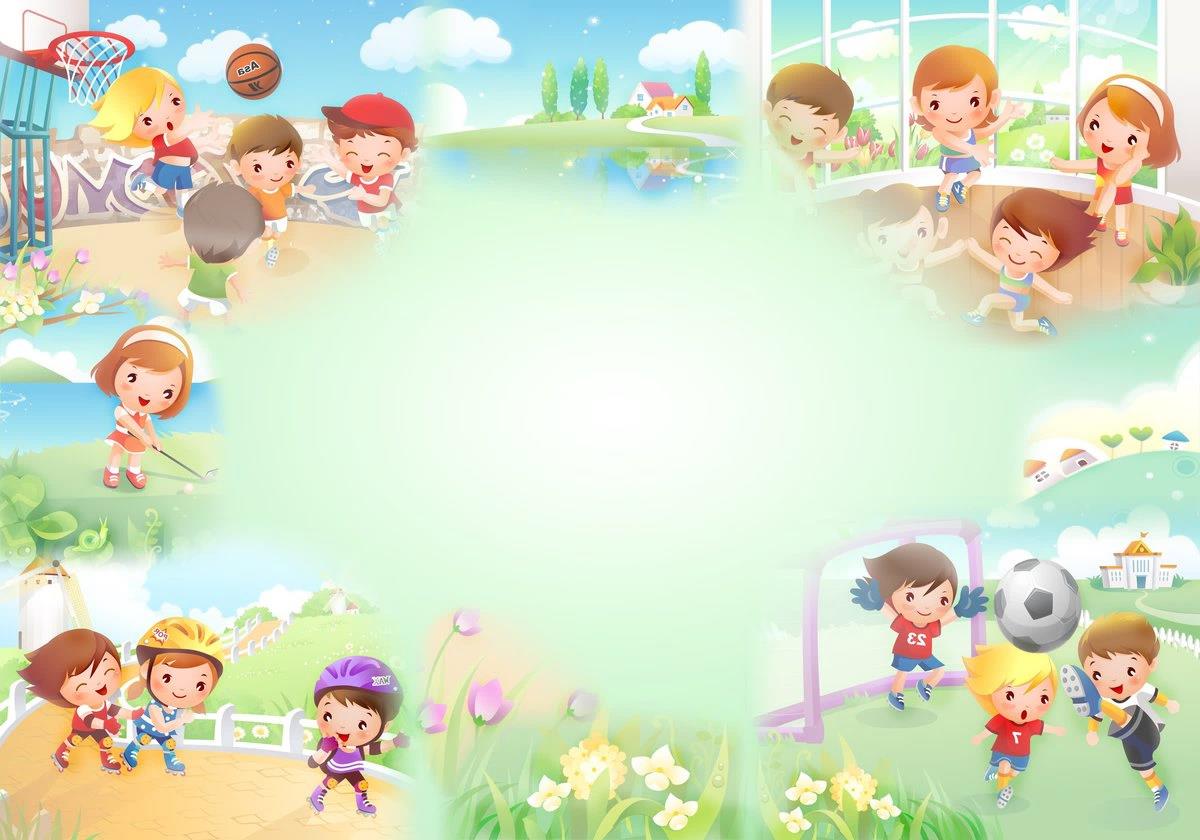 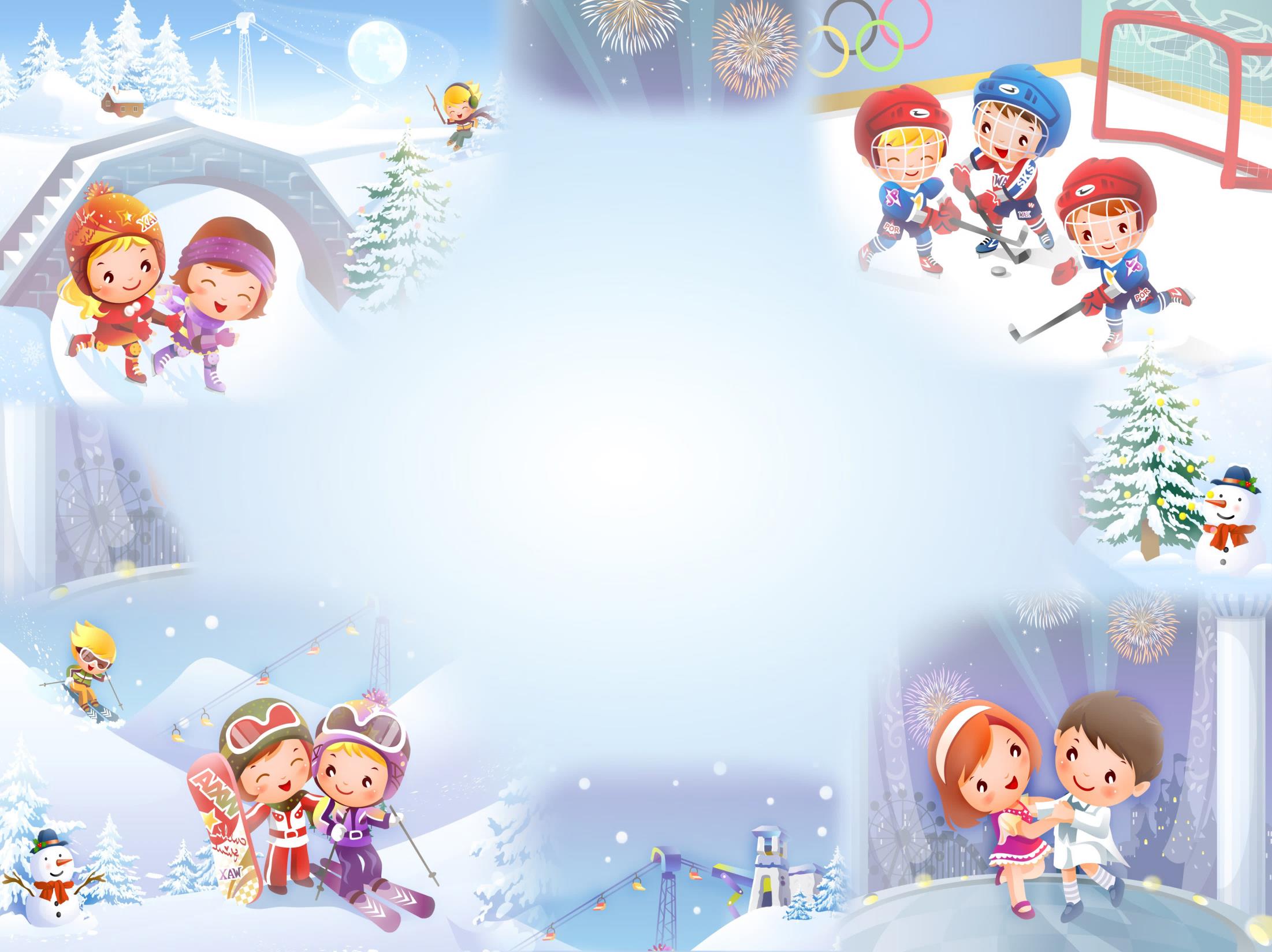 Задача нового стандарта

поддержка индивидуальности ребенка, развитие его потенциала и повышение культуры педагогической грамотности семьи. 


Предлагается единая модель, которая устроит родителей, учителей начальной школы, воспитателей в детсадах и пойдет на благо самим детям
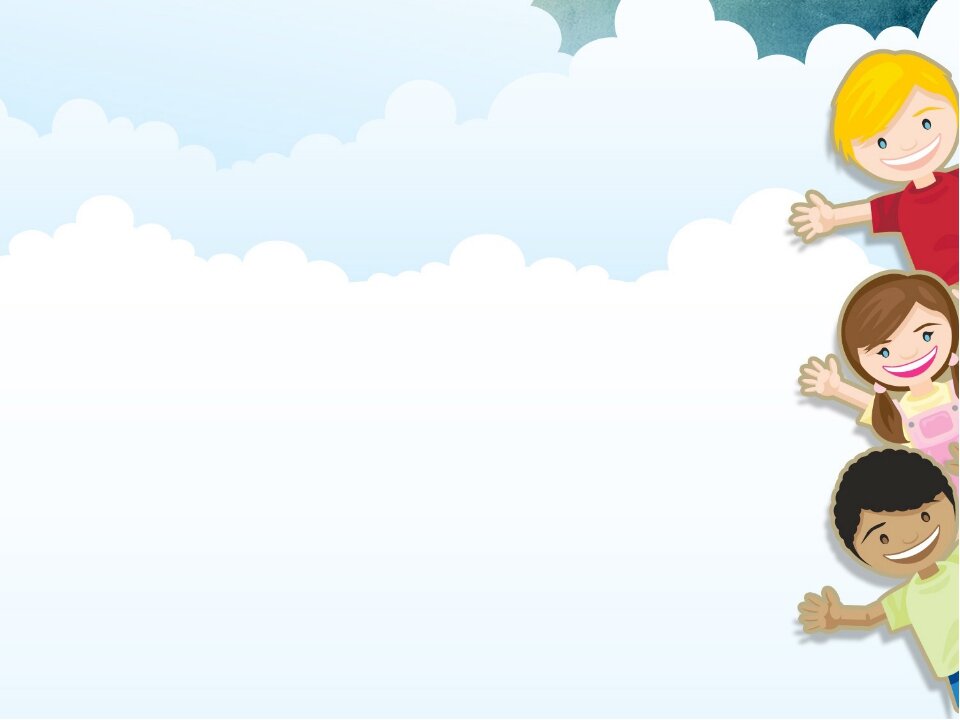 Федеральный государственный стандарт дошкольного образования – это совокупность государственных гарантий и требований к программам, условиям и результатам получения бесплатного доступного качественного образования. Вступил в силу с 01.01.2014 года.



Нормативно-правовые документы, которые заложили основные принципы ФГОС ДО:
• Конституция Российской Федерации;
• Конвенция о правах ребенка